Last class before final exam
5/11/16
Intro Health Stats
Exam on 5/16/16
Same format and rules as other exams
One 4x6 cheat sheet (second blank card distributed so you can create a draft version)
After exam party starting at 12:30 @ 4th St. Pizza – 4th and Santa Clara
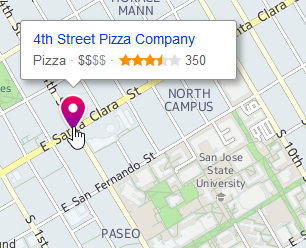 Coverage
Everything since week 10 (includes Law of Farm, Murphy’s Law, self-correction, etc.)
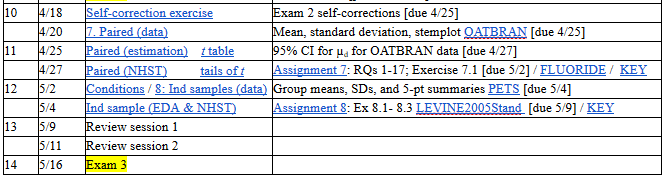 Review HW8
I can tell you are being pulled in 25 different directions
So first we must calm down and focus
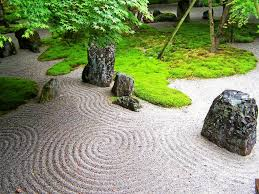 HW8 Question 8.2
(A) A researcher compares needle stick injuries from community-based and tertiary-care hospitals. 
ANS (A): Independent samples
(B) A technician … takes 10 measurement of a specimen and compares it to its known concentration.
ANS (B): Single sample
(C)  A lab technician compares a new method of testing water to an established method by comparing 10 specimens using each method.
ANS (C): Paired samples
Consider the research question below: 3 sampling possibilities: single, paired, or independent?
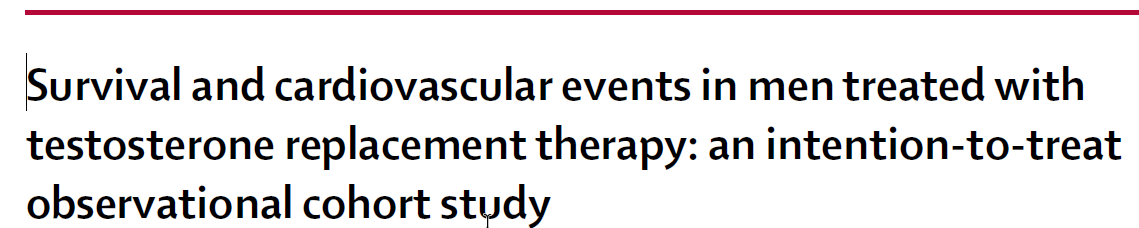 (A) Men taking testosterone replacement therapy (TRT) are followed to see if have a heart attack.

(B) Men taking TRT and men not taking TRT are followed to see if they have a heart attack.

(C) Men taking TRT are matched to men not taking TRT with matching on age, region, and comorbid conditions. Men are followed to see if they have a heart attack.
Do we need to review how to do a boxplot?  standing/walking obese
Any outside values?
456.6 – outside lower
463.3 – outside lower
567.6 – inside lower
567.6
572.8
578.7
591.4
621.3 
646.2
646.3 – inside upper
Obese (group 2)
Q0	456.6
Q1	567.6
Q2	575.8
Q3	621.3
Q4	646.3

FL	487.05
FU	701.85
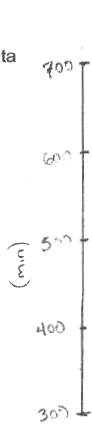 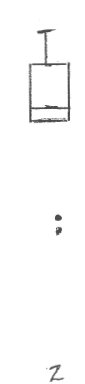 +/- Interpretation of scientific studies (John Oliver, comedian)
http://youtu.be/0Rnq1NpHdmw